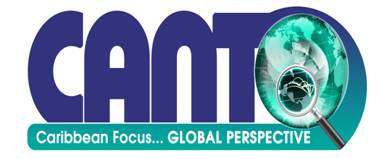 Corporate Social Responsibility Committee
CSR Committee 
January 2016
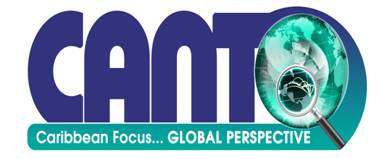 Core Team members
Gervon Abraham, Vice Chair (TSTT, Trinidad)
Teresa Wankin Acting Secretary General (CANTO)
Carmen Ramlal (CANTO)
Jonelle Jones (Consultant former Basel Convention Regional Centre for the Caribbean, Trinidad)
Vydia Bhagan (Consultant former TSTT, Trinidad)
Joseph Samuel (APUA, Antigua)
Anil Sieukumar (Ericsson, Trinidad)
2
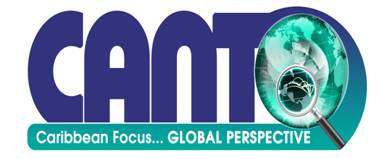 Activities over the last 6 months
Produced a Second Paper: Take back programme
Developing CSR Workshop/Forum
Developed a proposal to develop a CSR initiative – ‘CANTO Product take-back and recycling partnership (Trinidad and Tobago pilot)’
Board approved
3
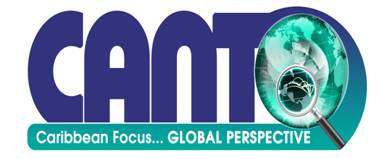 Activities over the next 6 months
Move the proposal forward – ‘CANTO Product take-back and recycling partnership (Trinidad and Tobago pilot)’
Discuss with stakeholders – create a project action plan
CSR Workshop/Forum target for the AGM 2017
Focus on people with disabilities with limited access to telecom/ICTs. 
Investigate Regulation in the Caribbean for persons with disabilities (e.g. The Bahamas)
4